Table 2 Distribution of nosocomial bloodstream infections (BSIs) and most frequently isolated pathogens causing BSIs, ...
Clin Infect Dis, Volume 39, Issue 3, 1 August 2004, Pages 309–317, https://doi.org/10.1086/421946
The content of this slide may be subject to copyright: please see the slide notes for details.
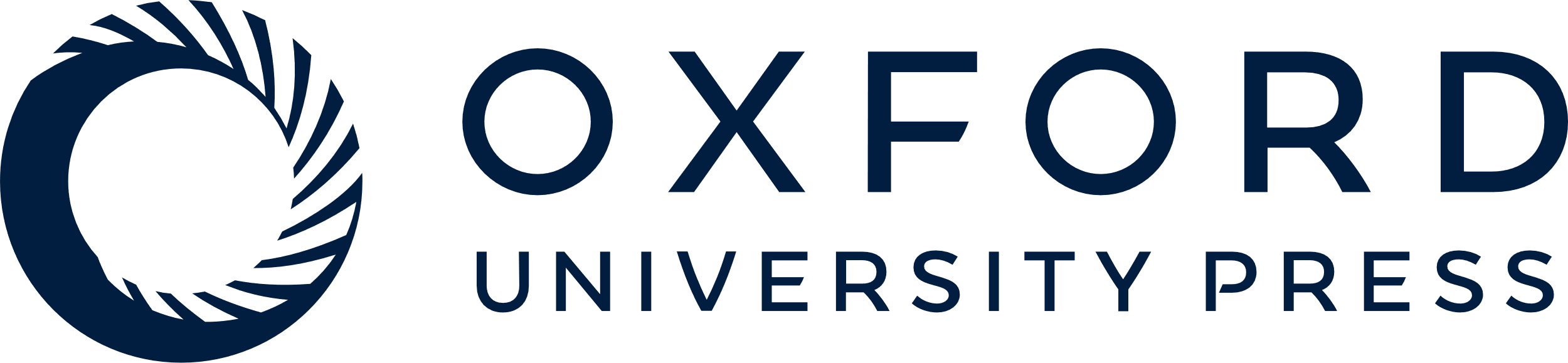 [Speaker Notes: Table 2 Distribution of nosocomial bloodstream infections (BSIs) and most frequently isolated pathogens causing BSIs, by clinical service.


Unless provided in the caption above, the following copyright applies to the content of this slide: © 2004 by the Infectious Diseases Society of America]